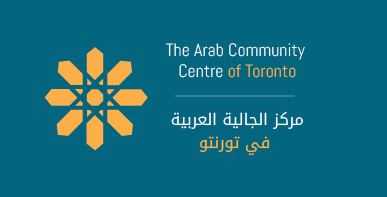 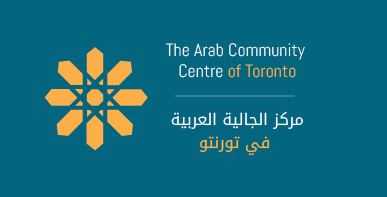 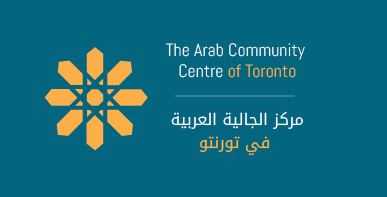 Challenges and Recommendations: Syrian Refugee Resettlement
Topics
About the ACCT

What do we know about Syria?
	
What have the Syrians been through?
	
What do we need them to know about life in Canada?
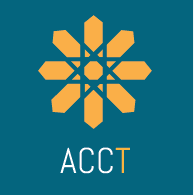 [Speaker Notes: What do we know about the Syrian refugees coming to Canada?
	Overview of the refugee process 
	Health Status of Syrian Refugees

What we can and cannot expect when caring for Syrian newcomers?
	Meeting primary care needs
	Mental Health considerations 

What are the potential service and accommodation needs?
	Interpreter services
	Cultural Safety in service provision

Resources and tools

About the ACCT: Anti-oppression and anti-racist frameworks]
Who we are:Arab Community Centre of Toronto:
The Arab Community Centre of Toronto (ACCT) is a non-profit, non-political, non-religious organization that aims to help all newcomers to Canada, especially Arabs, and to provide a friendly place to socialize and reach services and opportunities.
Federal: 
Immigration, Refugees and Citizenship Canada (IRCC)

Provincial: 
Ministry of Citizenship, Immigration & International Trade (NSP)

Municipal: 
City of Toronto (CSP & IIN)
Only fully Arabic staffed settlement agency in Canada
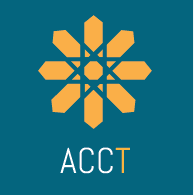 What we do:ACCT Settlement & Community Agency:
Mission Statement:
Offer an array of programs aimed at promoting the full participation of immigrants of Arab and other origins in all aspects of Canadian life;
Provide initial and long-term settlement and integration services for landed immigrants and refugees of Arab and other origins;
Services
Orientation/information/referral
Interpretation/translation
Counselling: trauma
Education – certification of degrees referral
Support groups for adults, seniors and women
Youth programs
Citizenship classes
Conversation circles and computer classes
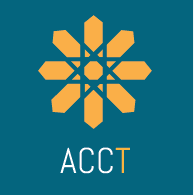 What is Culture?
Values
Importance placed on time and space
Childrearing practices
Gestures
Social practices
How we grieve
Systems: political, health, legal, education, social, etc.
Behaviour
Dress
Food and eating habits
Music and celebrations 
Entertainment
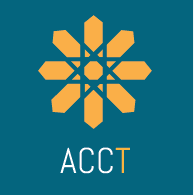 [Speaker Notes: Traditional vs non traditional
Religious vs non religious]
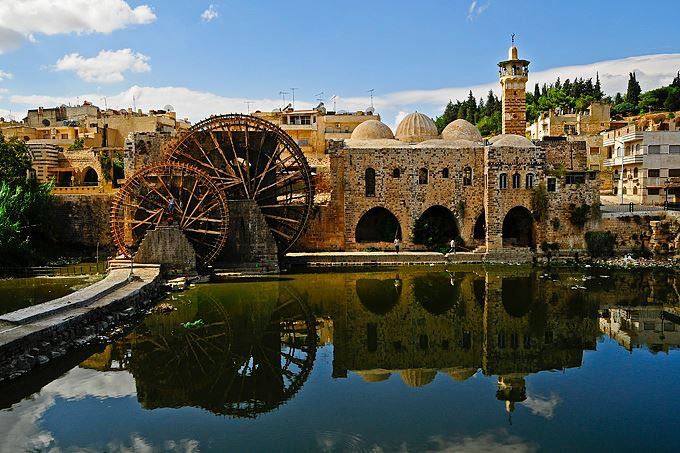 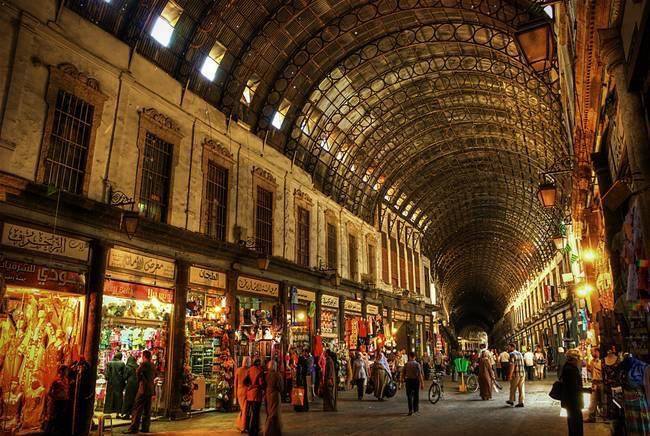 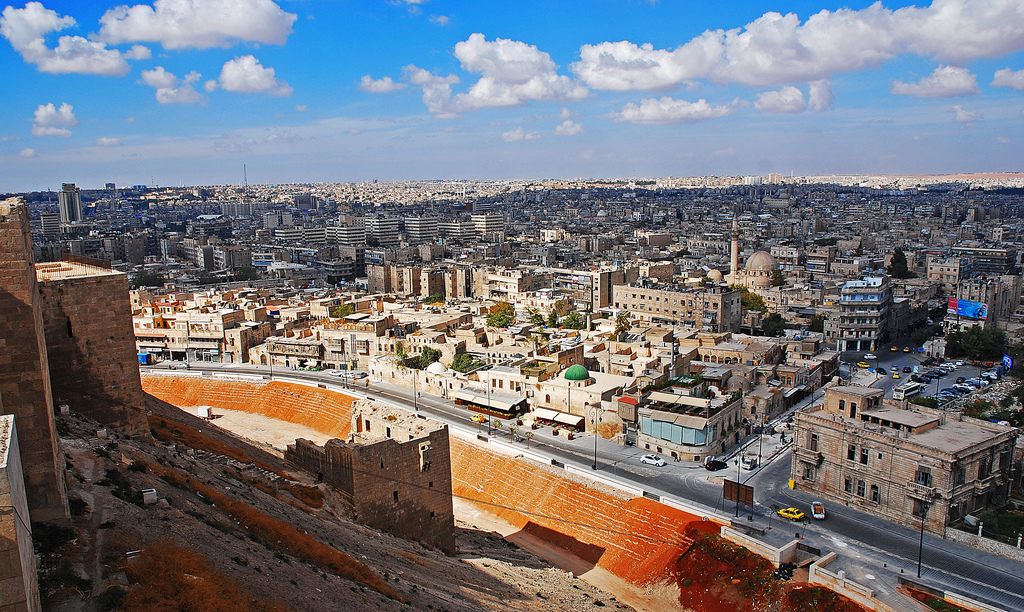 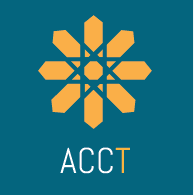 Syria: Demographics
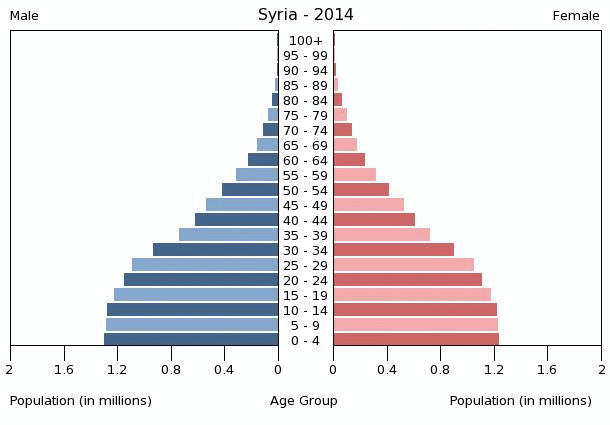 Population of 22 million (2011)
118 per sq. km (3.4)

Median age of 22 (39)

Birth rate of 22.76 (10.29)

Life expectancy at birth
68.75 for males (80)
71.38 for females (84)
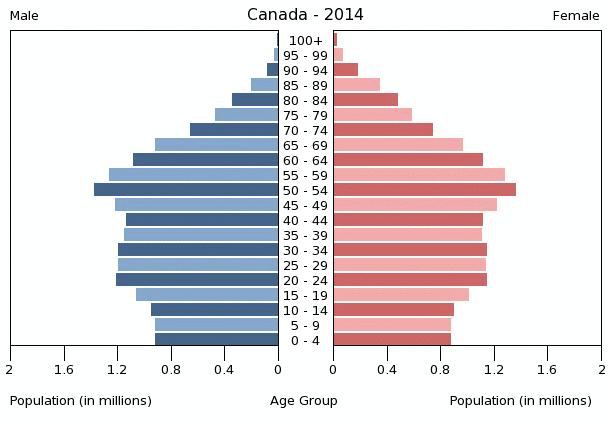 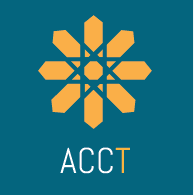 Syria: Ethnic Composition
Arabs make up 90%

Kurds make up 9% of the population 

Syriac Arameans/ Assyrians, Armenians, Circassian, Syrian Turkmen, Greeks make up 1%
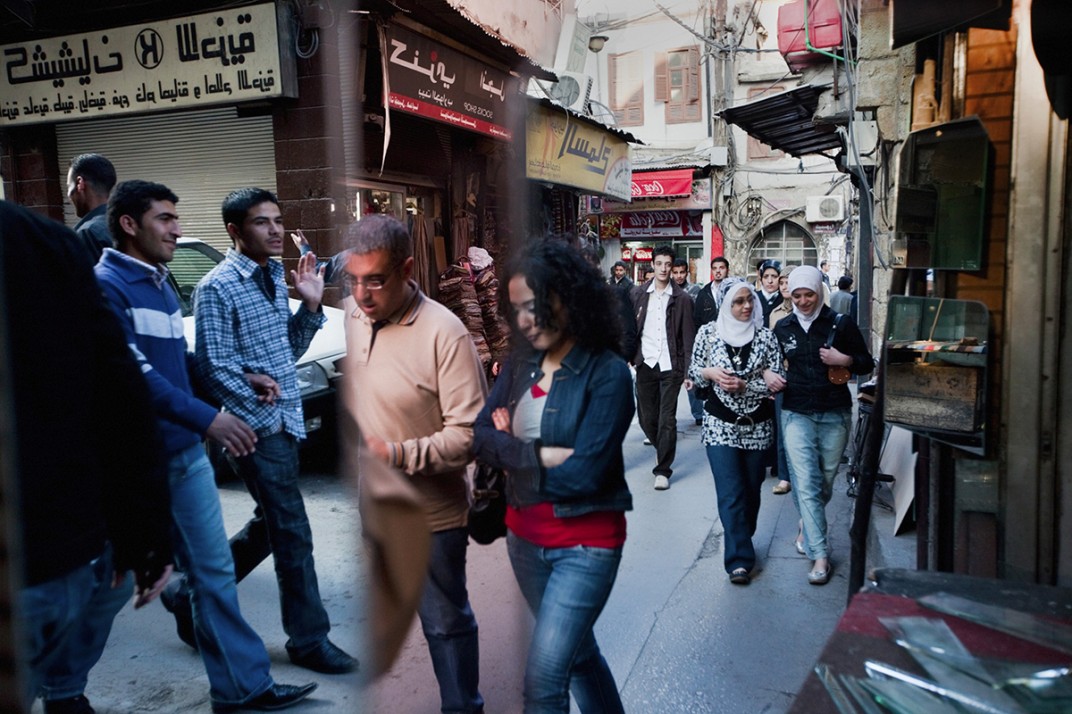 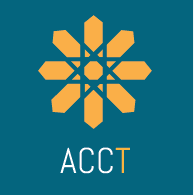 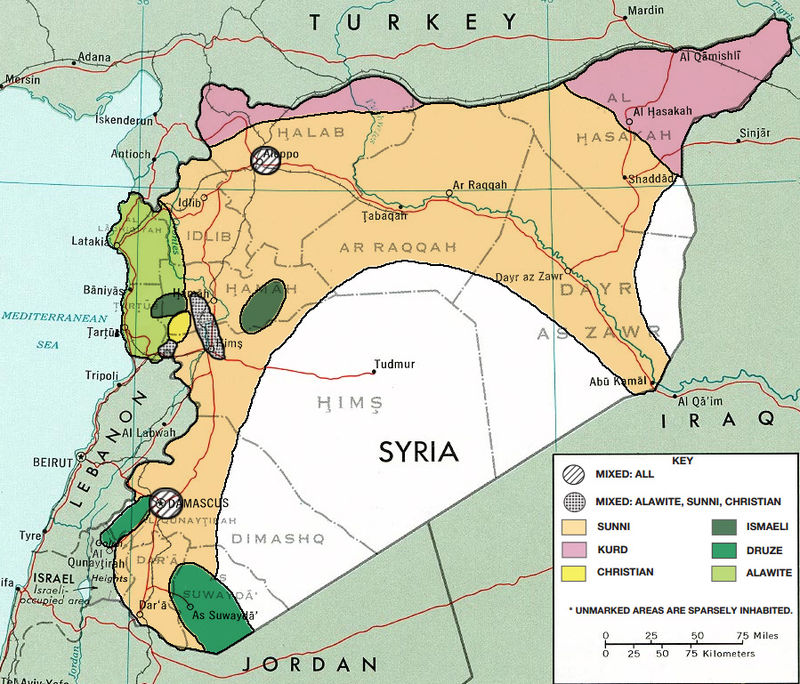 Syria: Religious Composition
Syria’s population is 90% Muslim 
74% Sunni
16% Alawite, Druze and Ismaili

Christians make up 10% of the population
Including Greek Orthodox and Catholic
Syriac Christians
Aramaic-speaking Christians
Armenian Orthodox and Catholics

Yazidi community linked to Zoroastrianism and ancient Mesopotamian religions
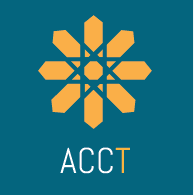 [Speaker Notes: Coexistence, no discrimination
Politicization of religion]
Syria: Economy
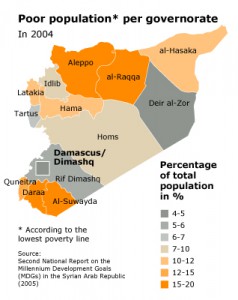 GDP 72 billion USD (1.78 Trillion)

1 USD = 50 SYP

11.6% of population below poverty line (2006)

8.84% unemployment rate (2010)
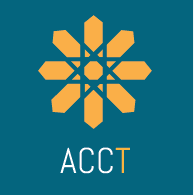 Syria: Sectors of Economy
Agriculture: Employs 17% of labor force, generates 21% of GDP (2009)

Energy: Oil sales account for 25.1% of state’s revenue, only 0.5% of global production (2010)

Industry and Manufacturing: Employs 16% of labor force, generates 27% of GDP
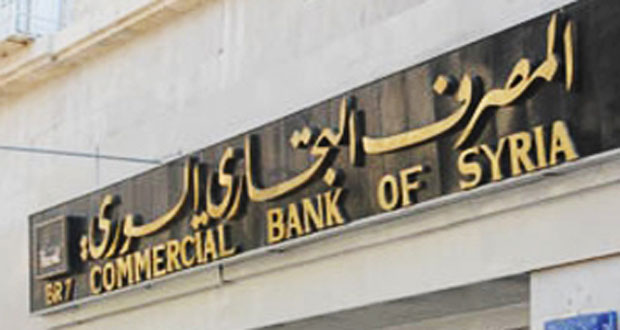 Services: Employs 67% of labor force, accounts for 45% of GDP
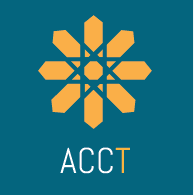 Syria: Economic Freedom
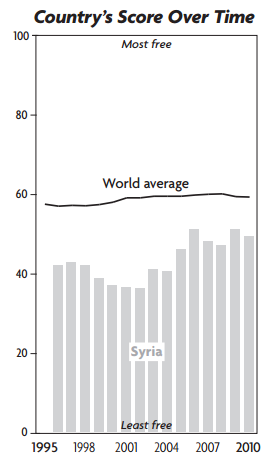 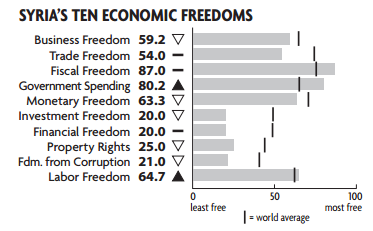 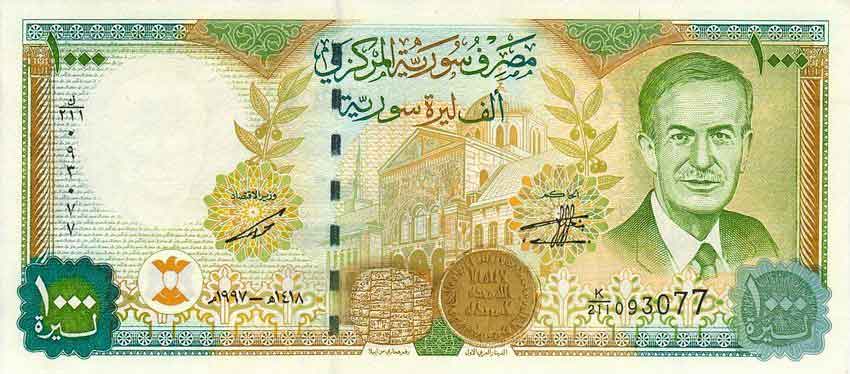 The Heritage Foundation
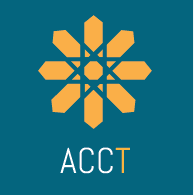 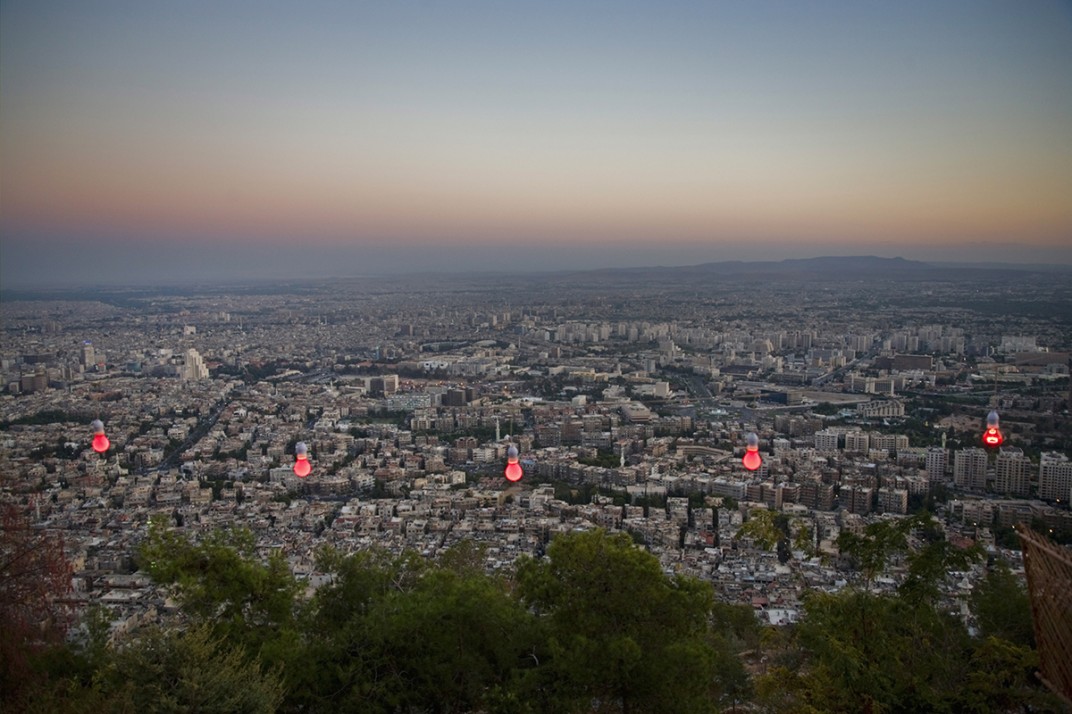 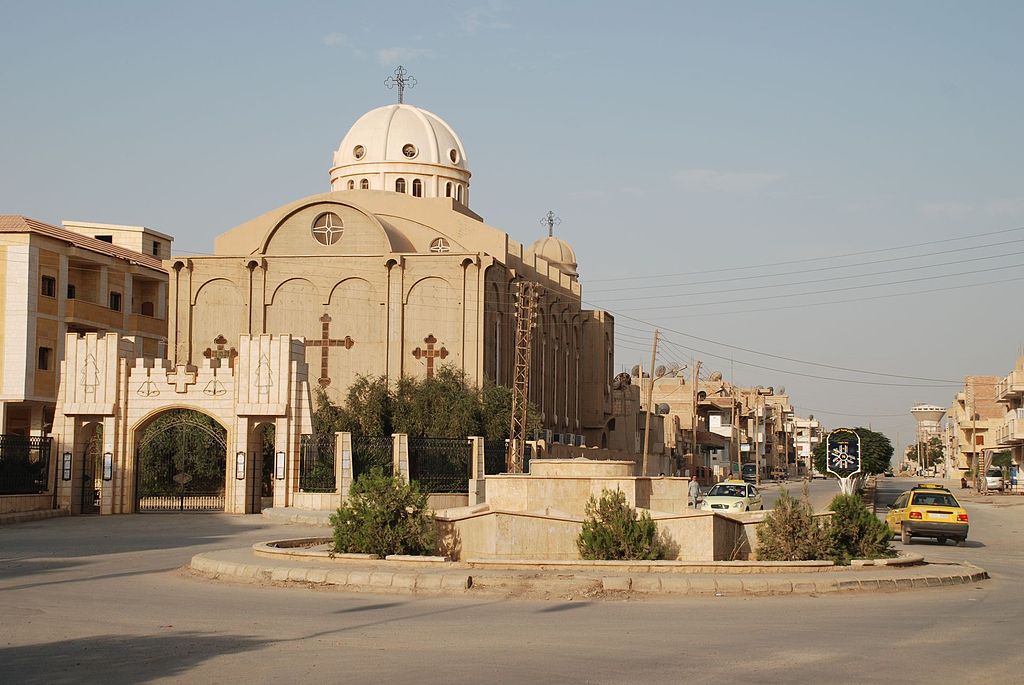 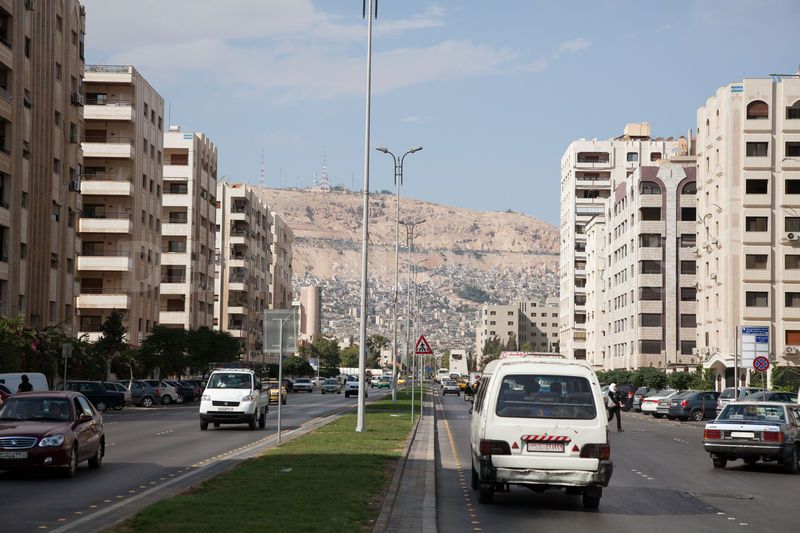 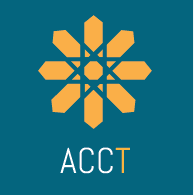 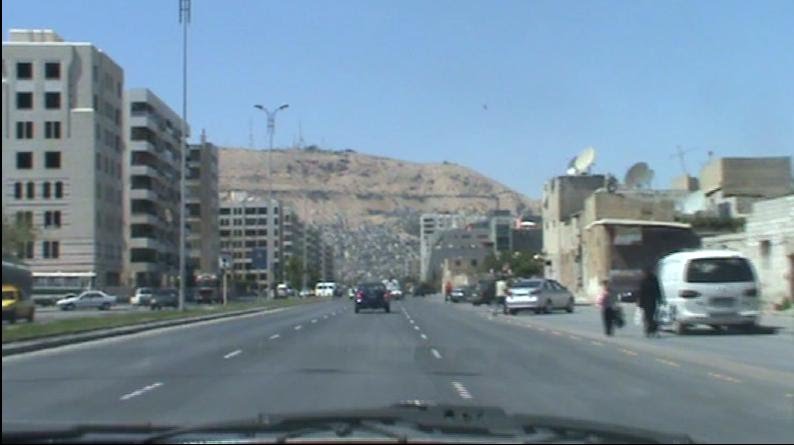 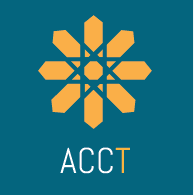 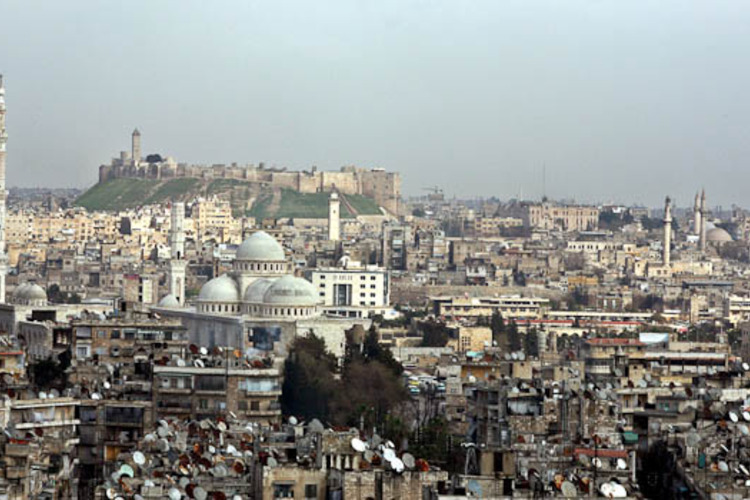 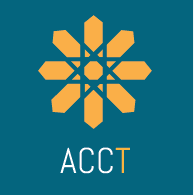 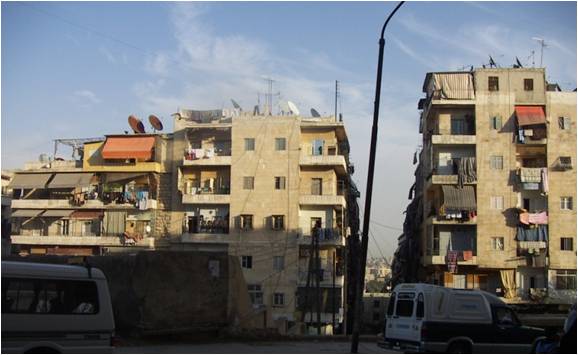 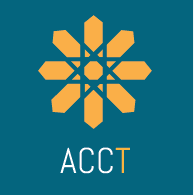 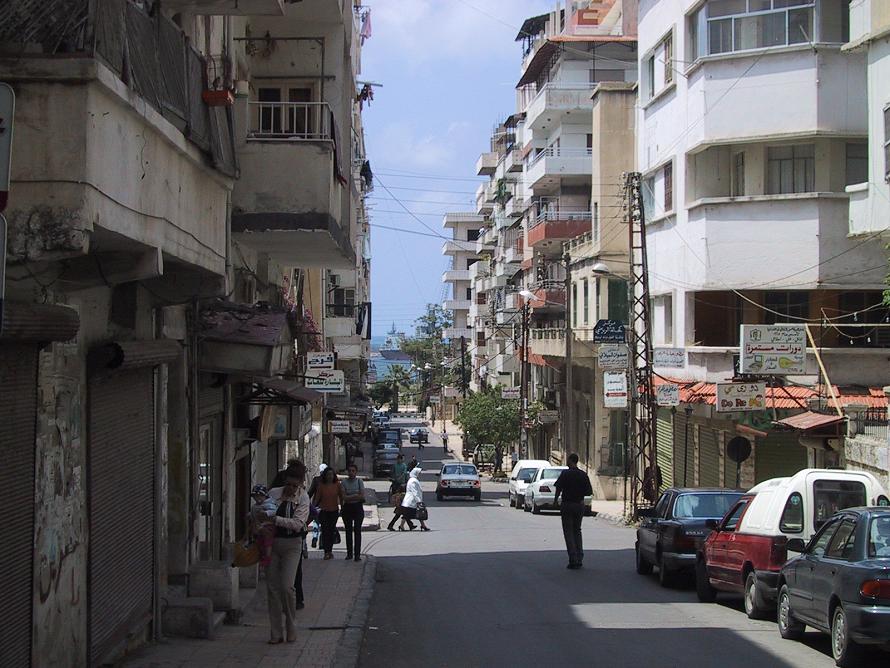 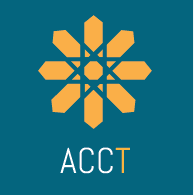 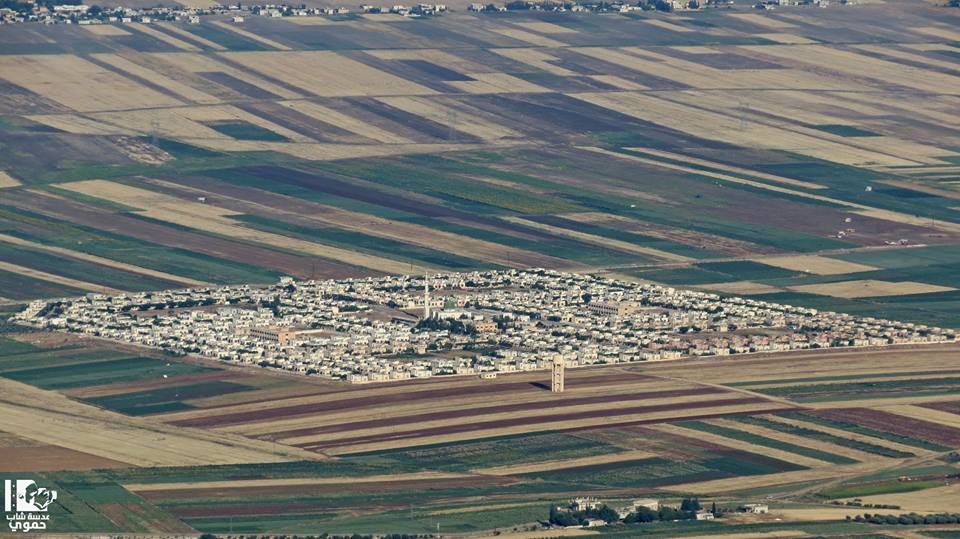 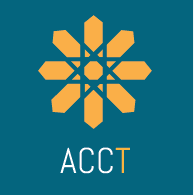 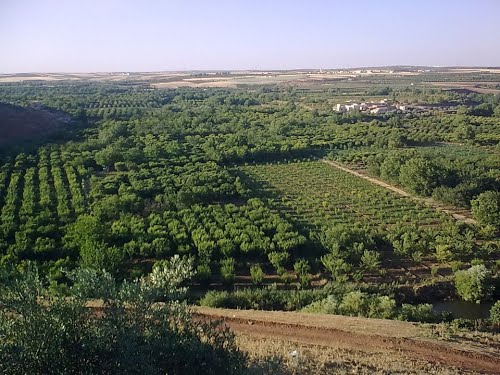 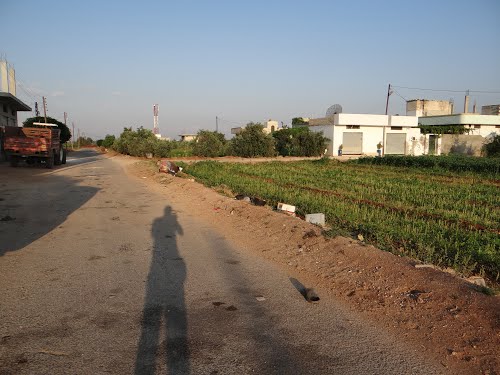 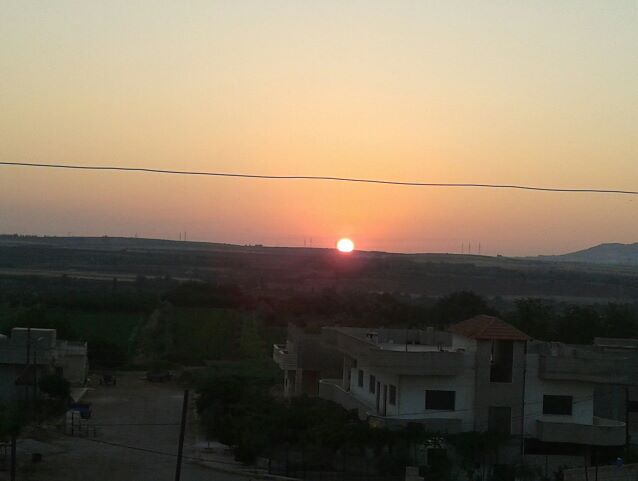 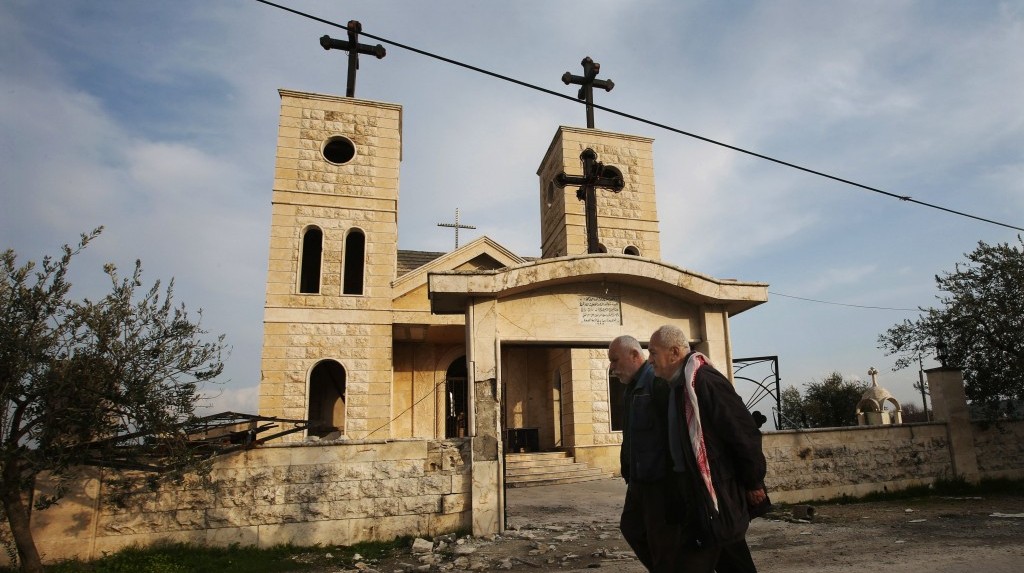 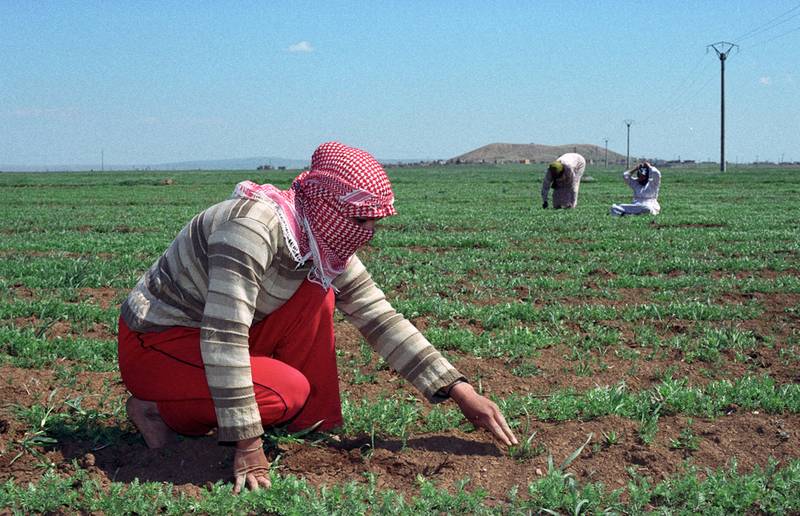 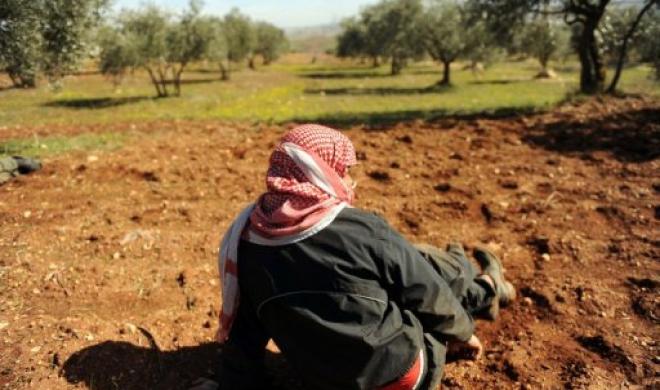 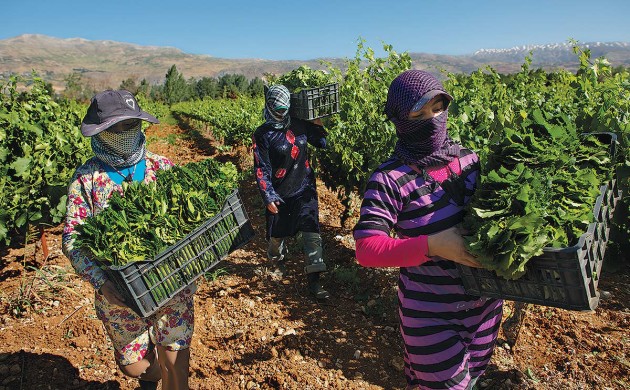 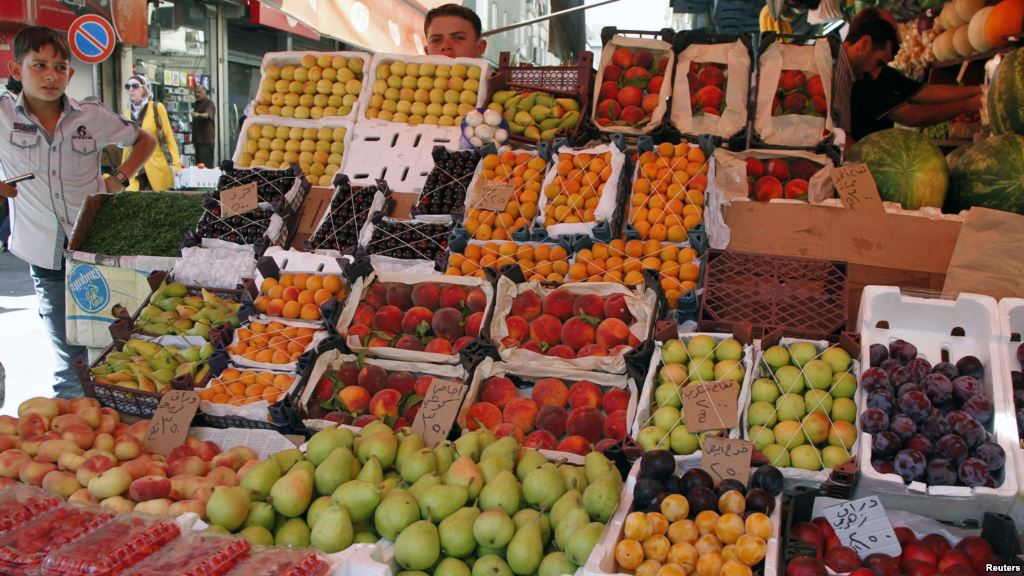 Syria: Freedom ofSpeech
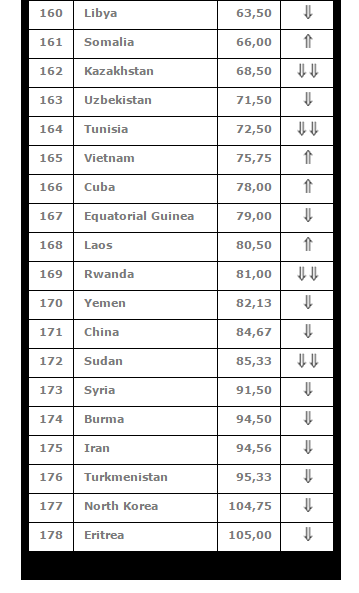 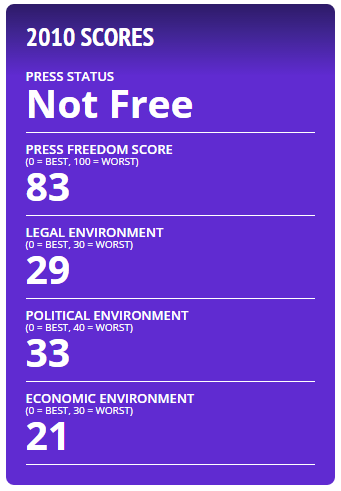 Freedom House
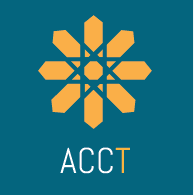 Reporters without Borders
Syria: Democracy
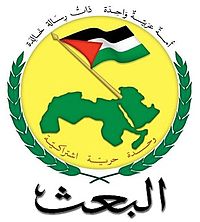 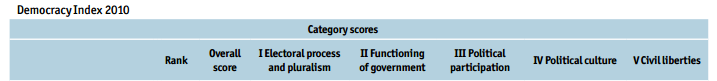 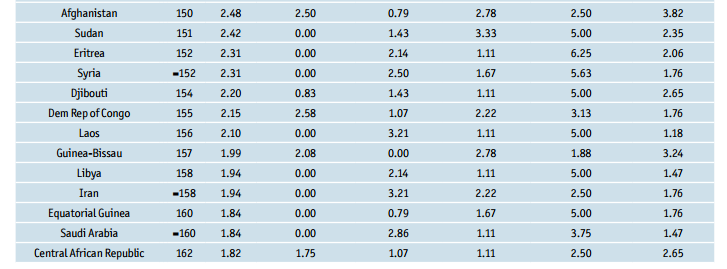 The Economist
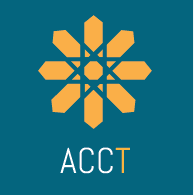 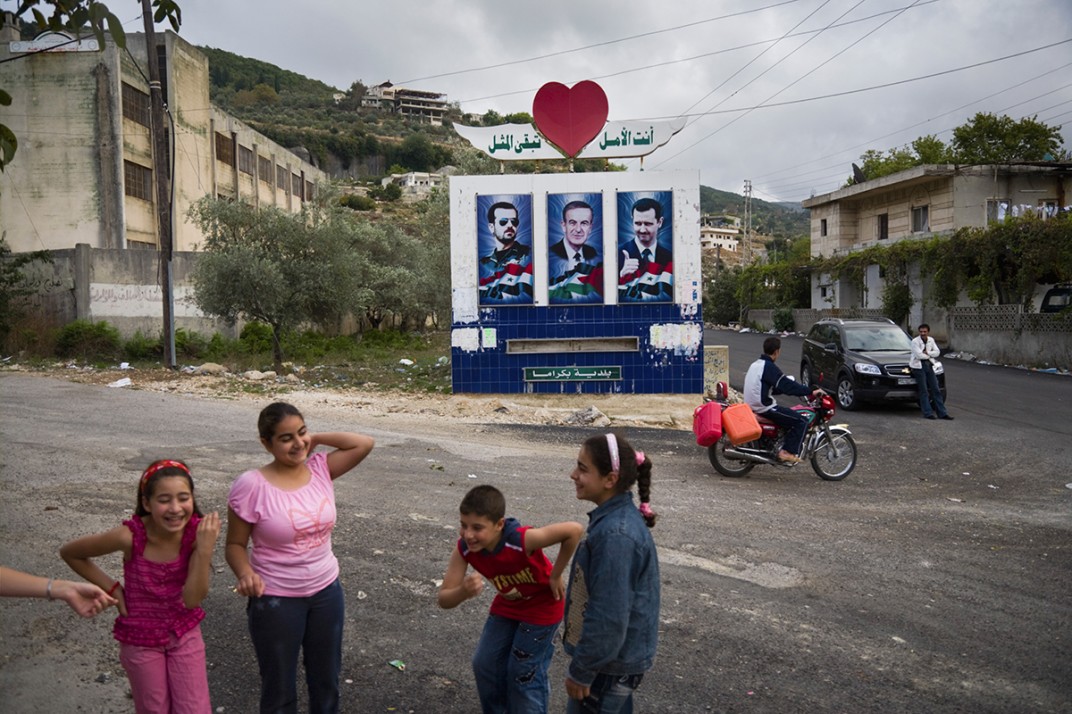 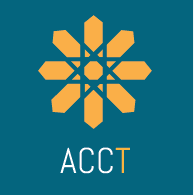 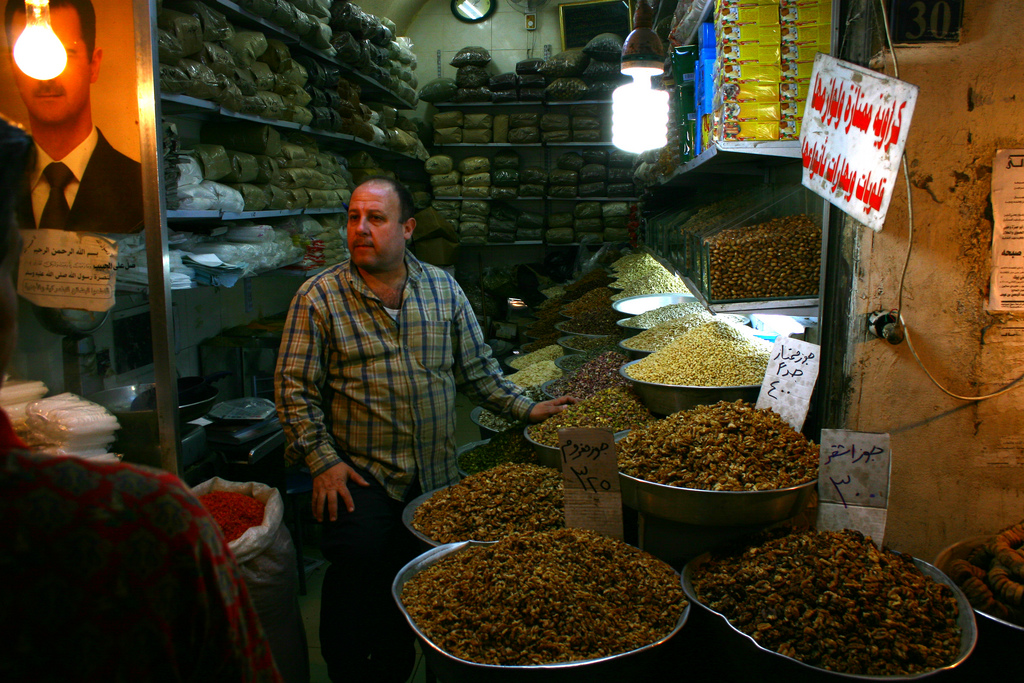 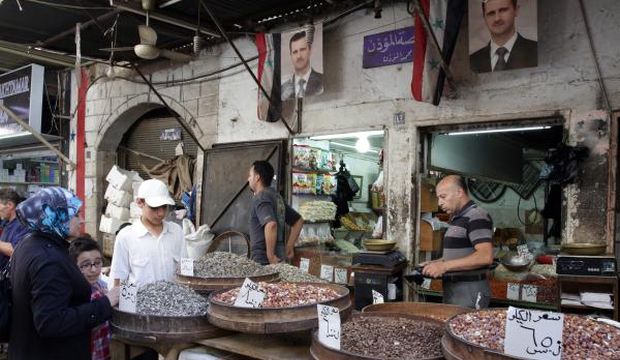 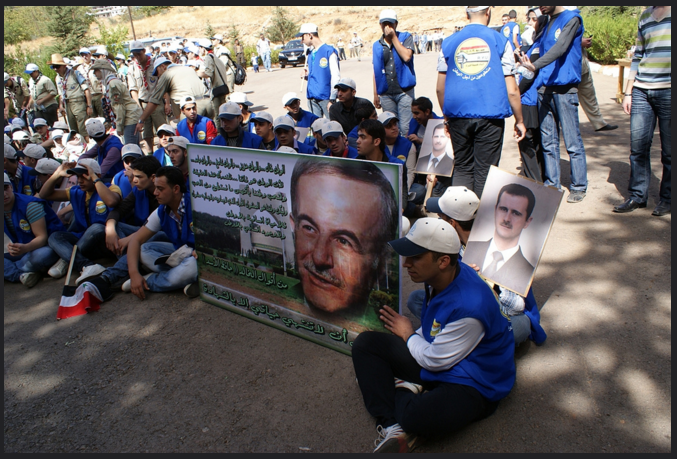 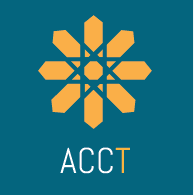 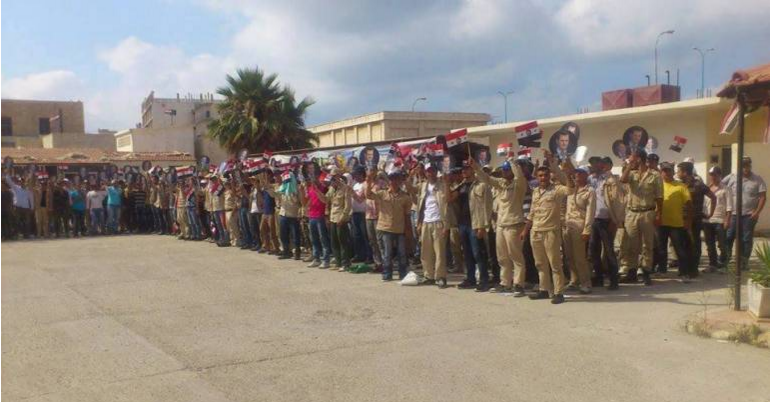 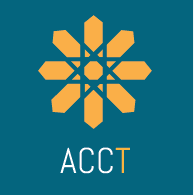 Syria: Education
Literacy rate of 85% (90% male, 77% female)

Two national exams: 9th and 12th grade

97% of schools are public

Language of instruction is Arabic – even in higher education

Higher education, including medical school, provided free
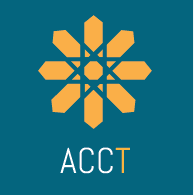 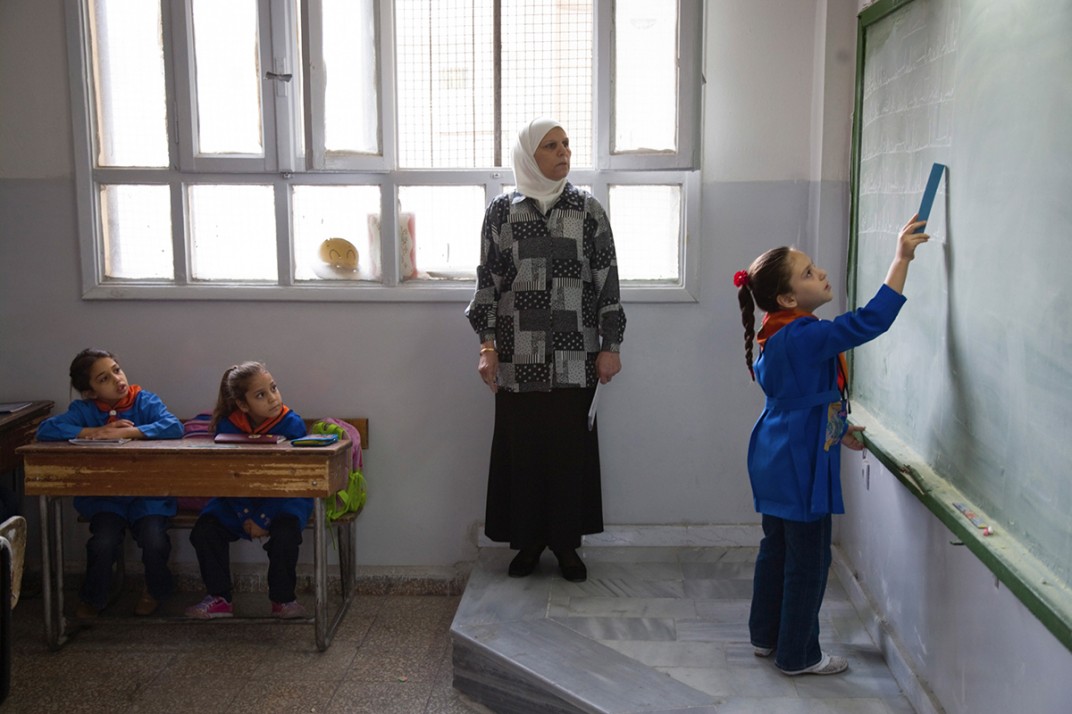 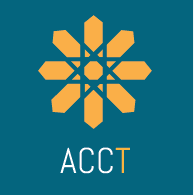 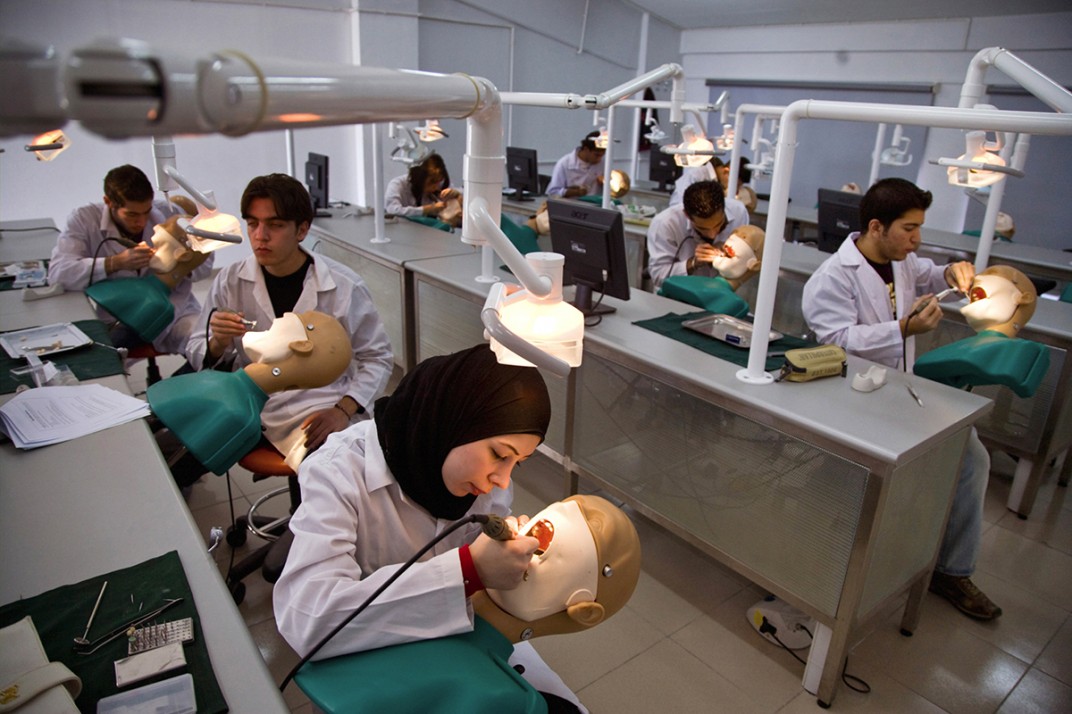 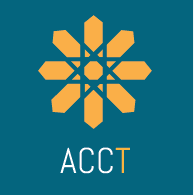 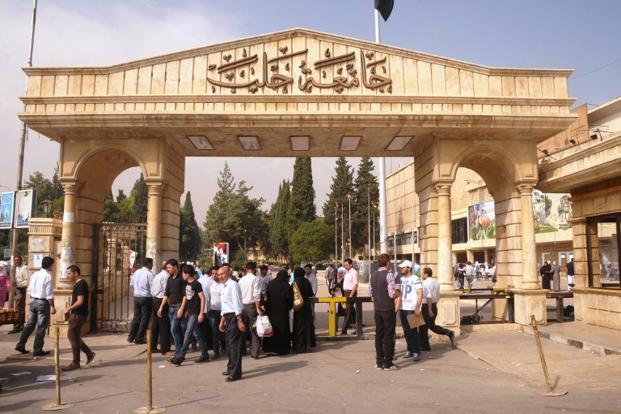 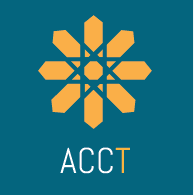 Syria: Society
Religion
Religion is a large part of one’s daily life – secular state 
Family law is influenced by religion

Family
Families include parents, children, grandparents, aunts, uncles and cousins
Family reputation is as important as individual freedom
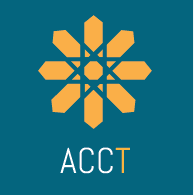 [Speaker Notes: Traditional vs non traditional
Religious vs non religious]
Syria: Society
Relations
Minimal contact for opposite genders in some communities
Patriarchal society 
Public affection towards members of the same gender not to be confused with sexual orientation

Socialization
More highly educated women and men socialize with individuals outside the family
Conservative women from less educated families less likely to socialize with men outside of their families
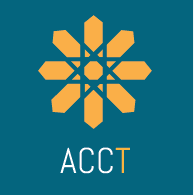 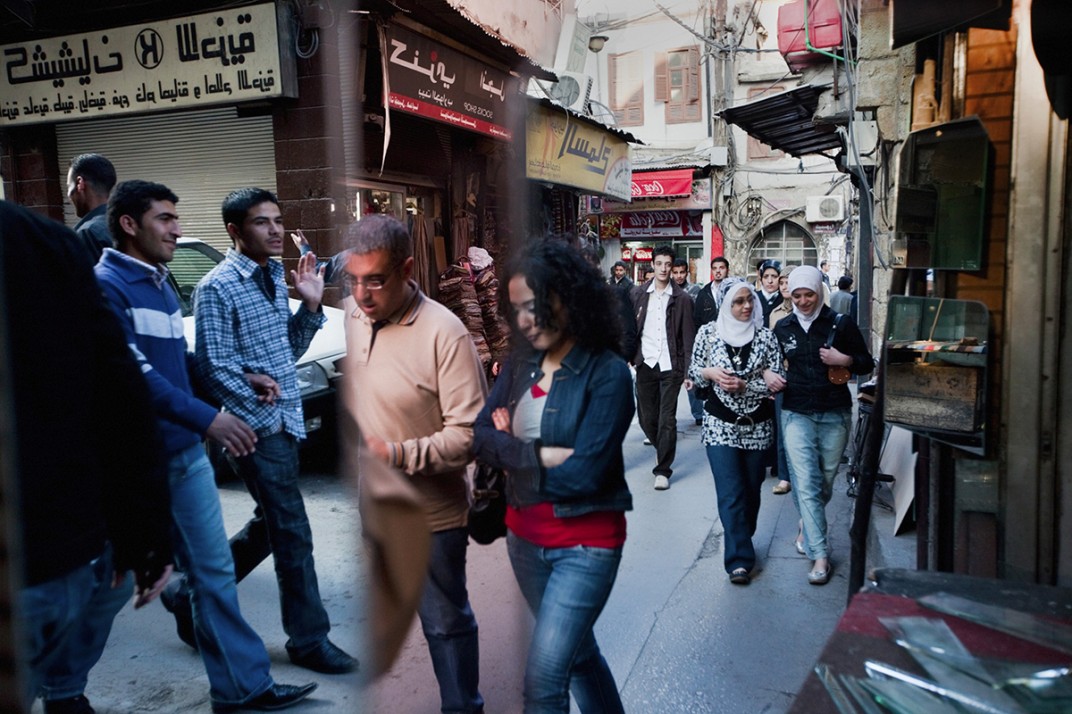 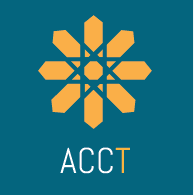 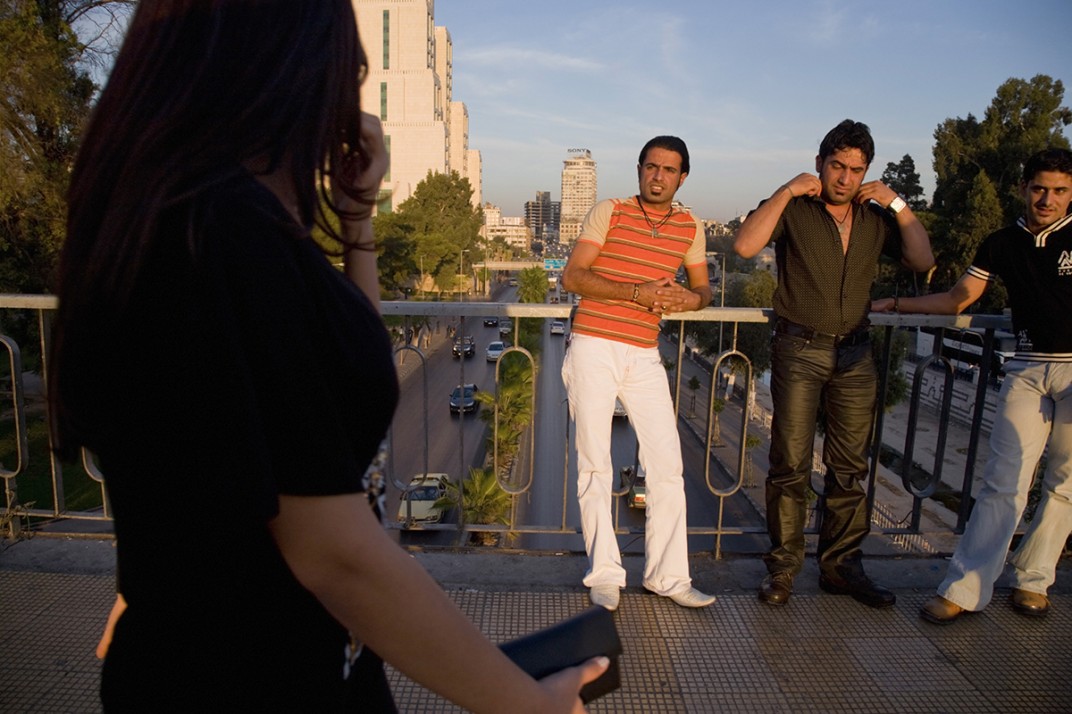 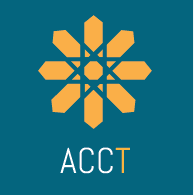 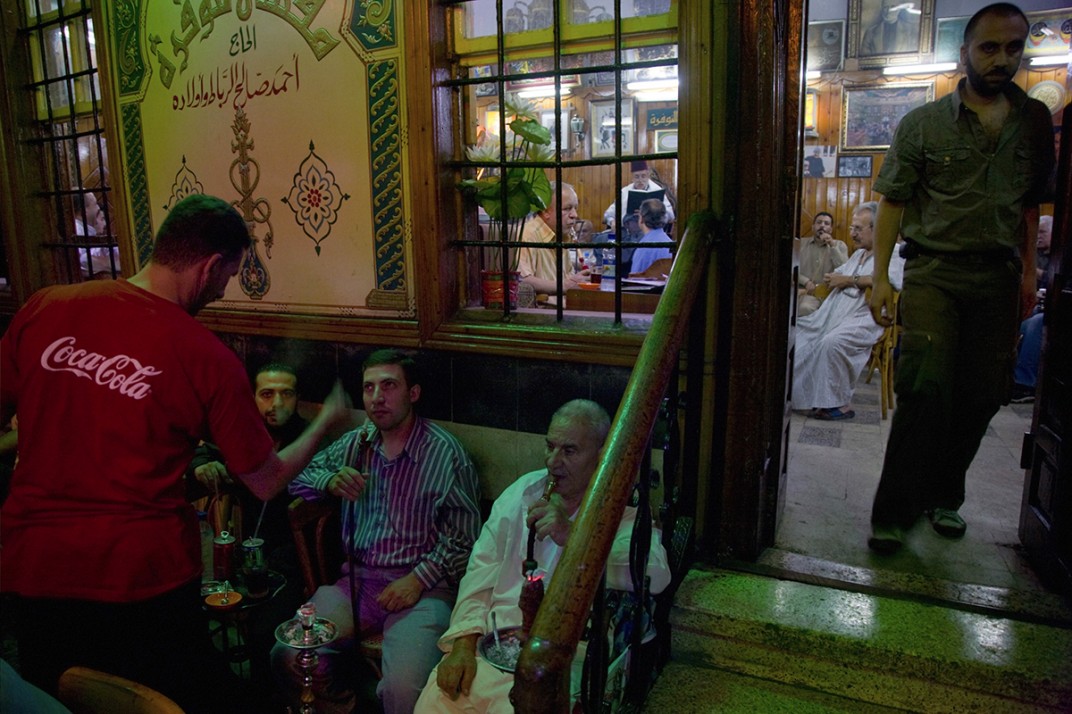 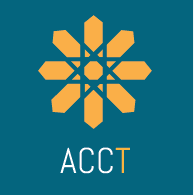 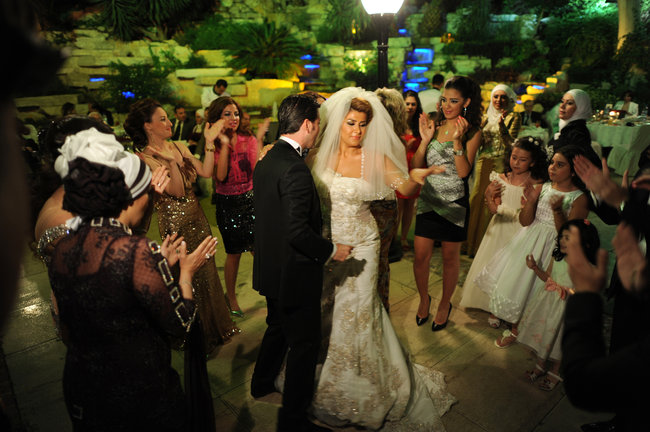 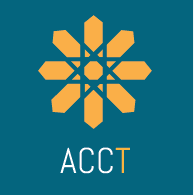 Syria: Parenting
Syrian parent closely
Boys often monitor the behavior of their sisters, and older girls and sometimes boys help take care of younger siblings

Discipline:
Corporal (to an extent) punishment is common in some communities
Respect of elders is continuously enforced
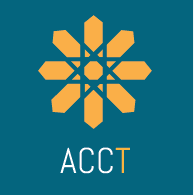 Syria: Food Etiquette
Inviting others to share one’s food is an essential courtesy

It is polite to say no the first time!

Men will always pay for a woman’s meal or tea

Men will fight over the check with the oldest or wealthiest person winning

It is considered poor manners to split the check
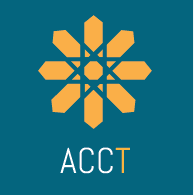 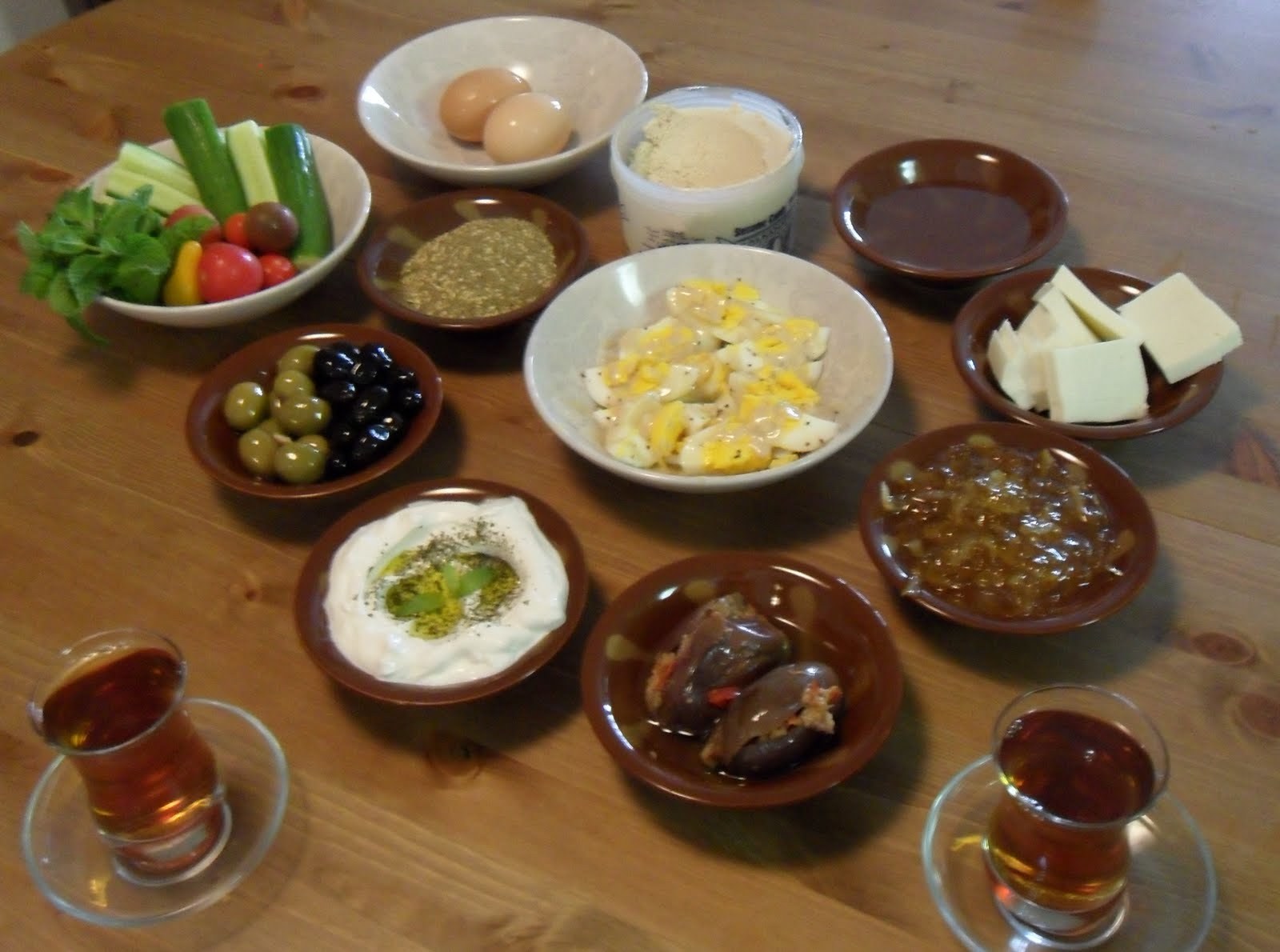 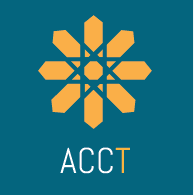 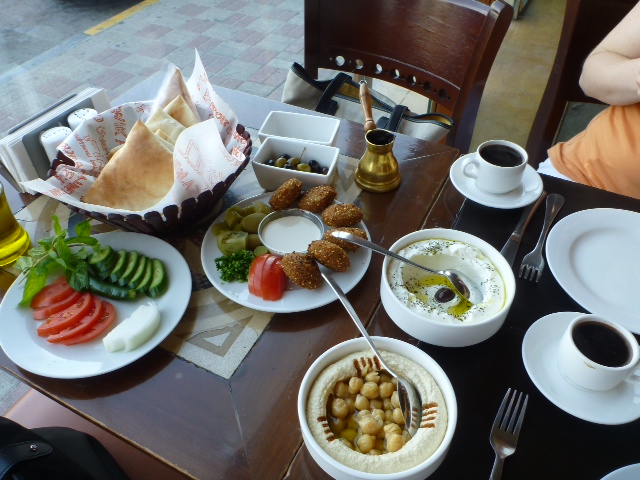 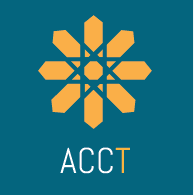 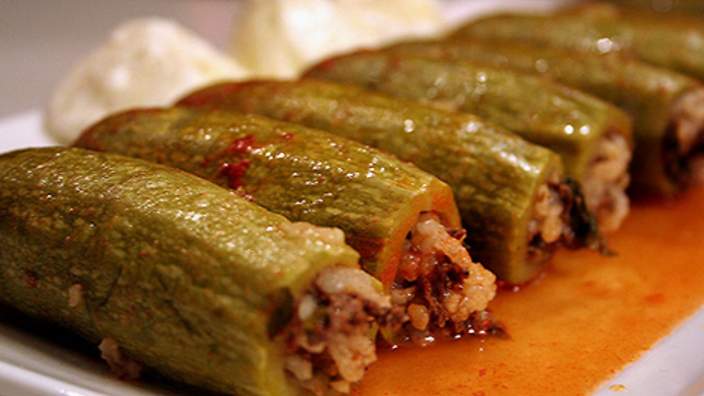 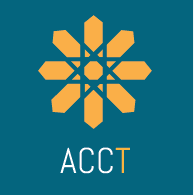 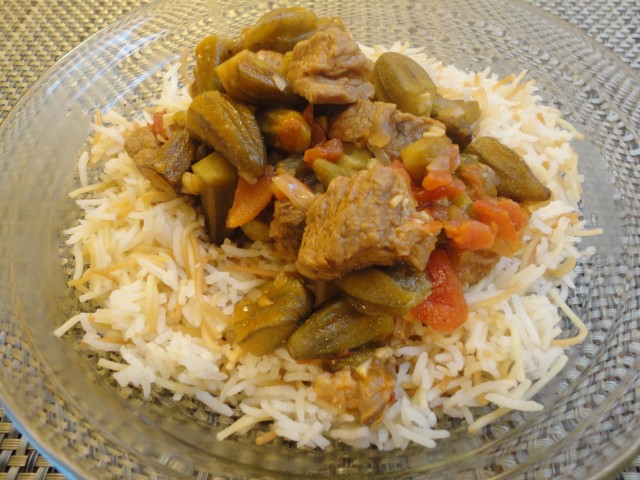 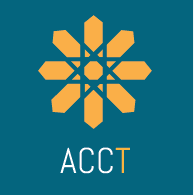 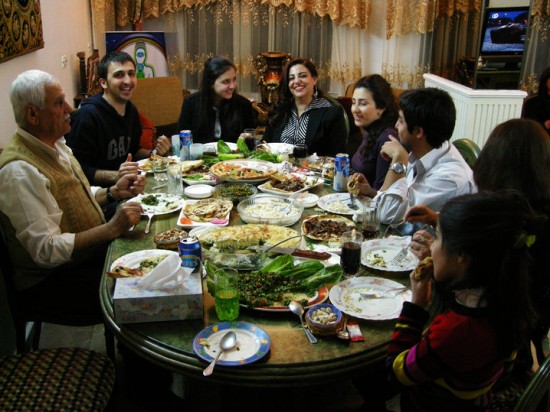 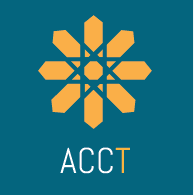 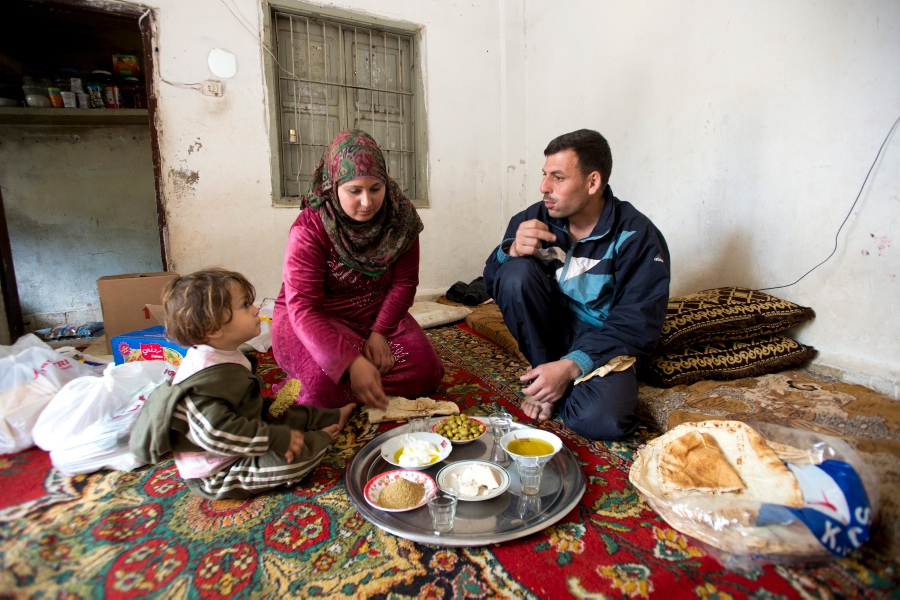 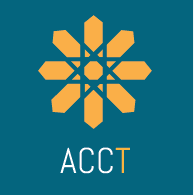 Syria: Health Care System and Beliefs
Syrians generally prefer to be seen by same-sex health care providers

Sexual and reproductive Health:
Syrians may be embarrassed by personal questions, particularly those having to do with sex
Sexual problems and sexually transmitted diseases are sensitive issues 

Mental Health:
Many Syrians used to view mental illness as a stigma that brings shame on the family
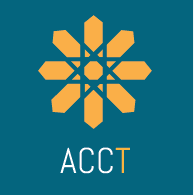 Refugees in Neighboring Countries
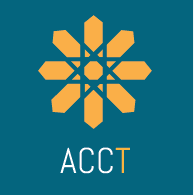 Where are the Syrians now?
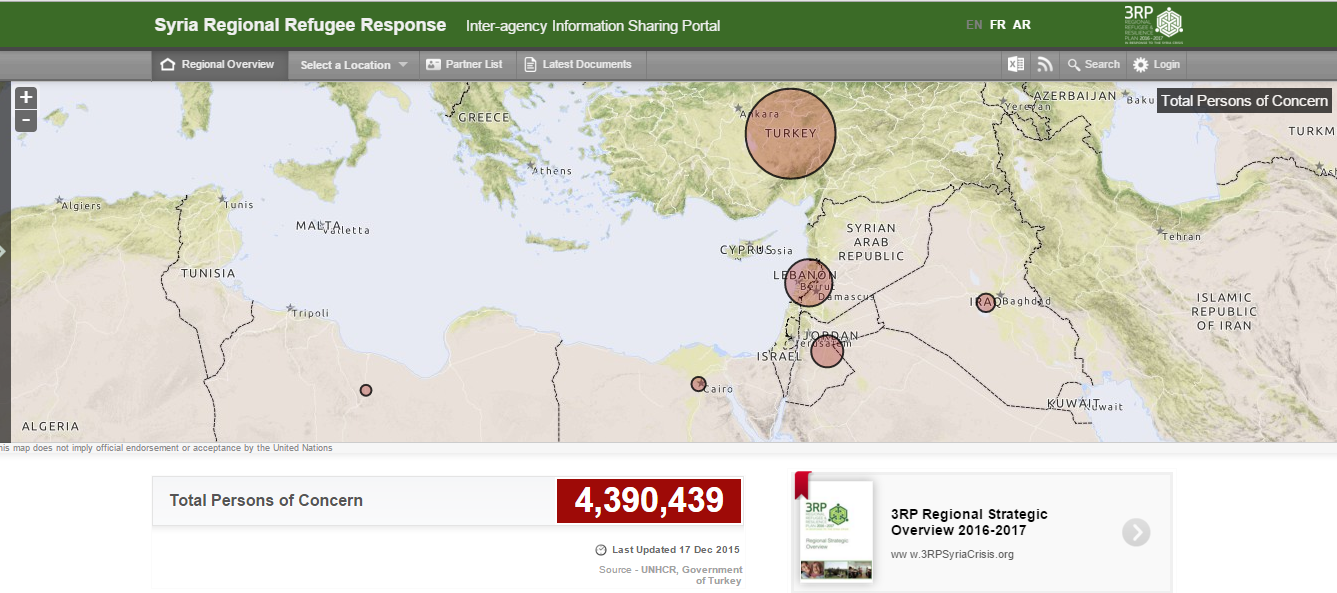 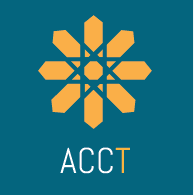 Where are the Syrians now?
Jordan over 600,000
Turkey over 2 million
Lebanon over 1 million
Iraq over 244,000
Host communities 
Camps
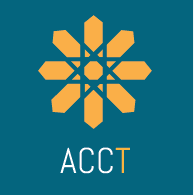 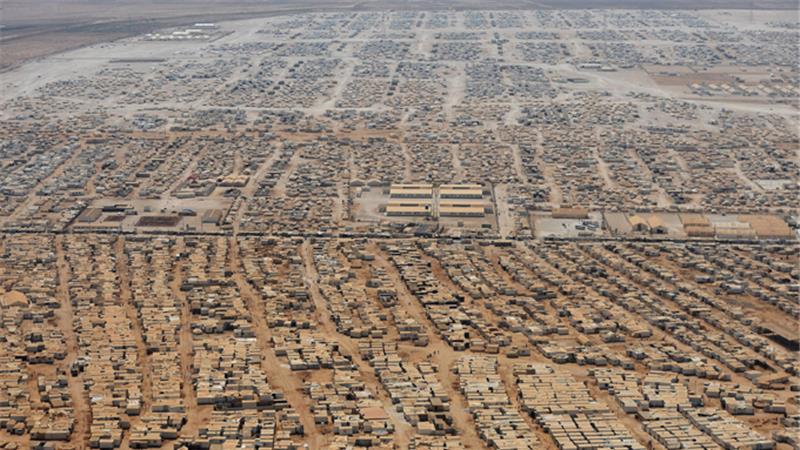 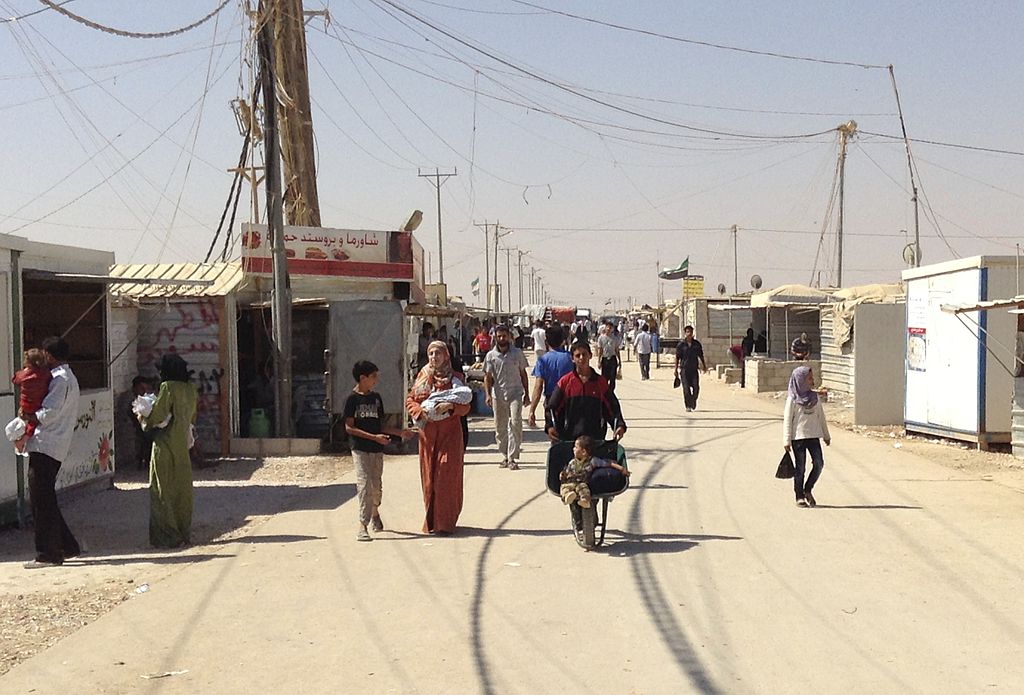 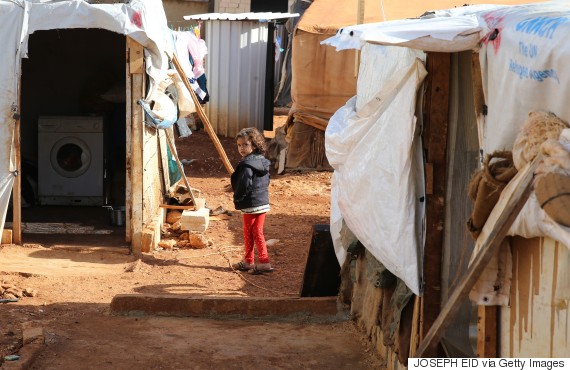 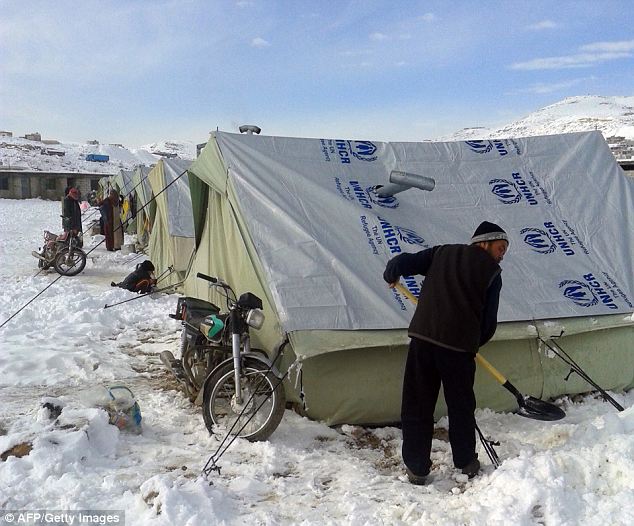 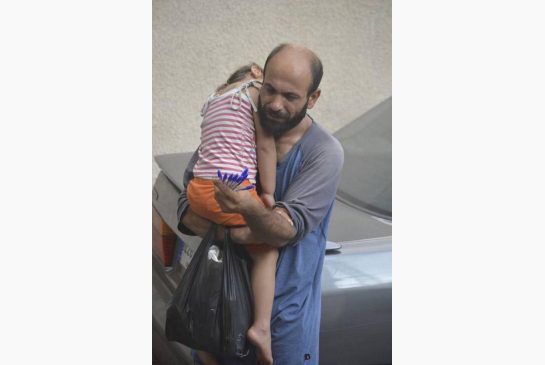 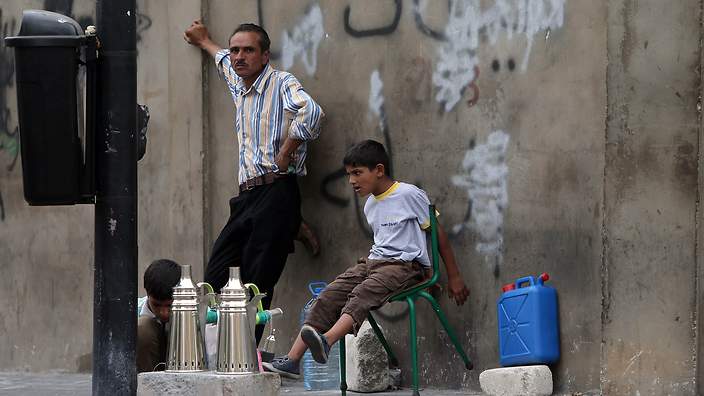 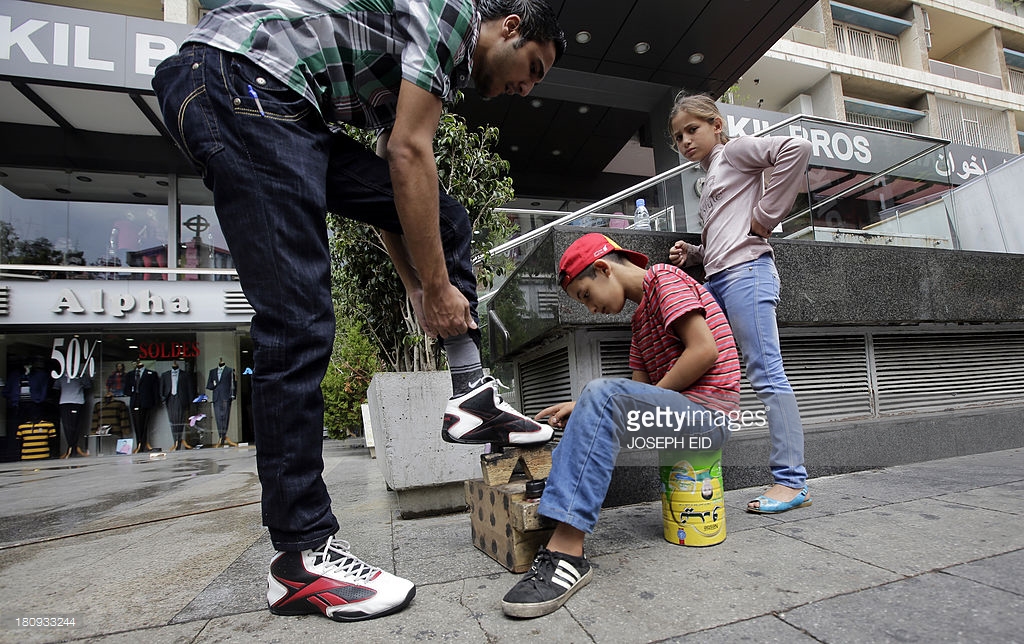 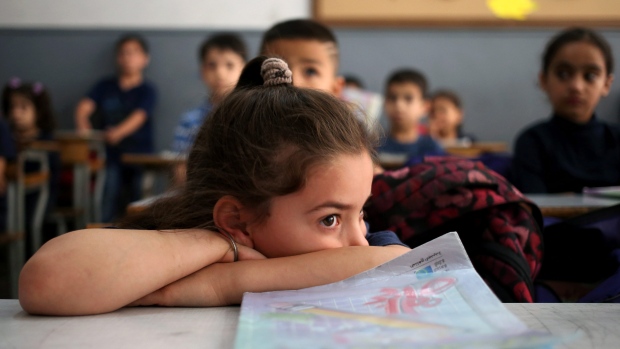 Refugees in neighboring countries
Informal/illegal employment, inability to generate savings, debt
Lowering wages in host communities 
Increasing unemployment in host communities

Decrease in food assistance and aid due to budget cuts
World Food Programme dropped one-third of Syrian refugees from its food voucher program in Middle Eastern host countries (2015)
The maximum is now $14 per person per month for urban refugees in Lebanon and Jordan

Children forced to work, withdrawn from schools
40% of children from five conflict-scarred Middle Eastern countries, including Syria, were not in school
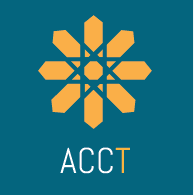 Refugees in neighboring countries
Aggression by Host Communities 
Harassment by local authorities
Unbearable living conditions
“At the vaccination clinic, the women would wrap their babies in plastic bags because they don’t have the means to keep the baby dry in a tent where the water seeps from the top”
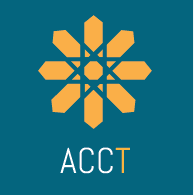 Refugees in neighboring countries
Psychological and emotional pressure (suicidal thoughts) 
Health deterioration (disease and illness)
Domestic violence - as a result of pressures
Organized crime in camps – lawlessness
Teenage boys recruitment
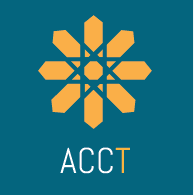 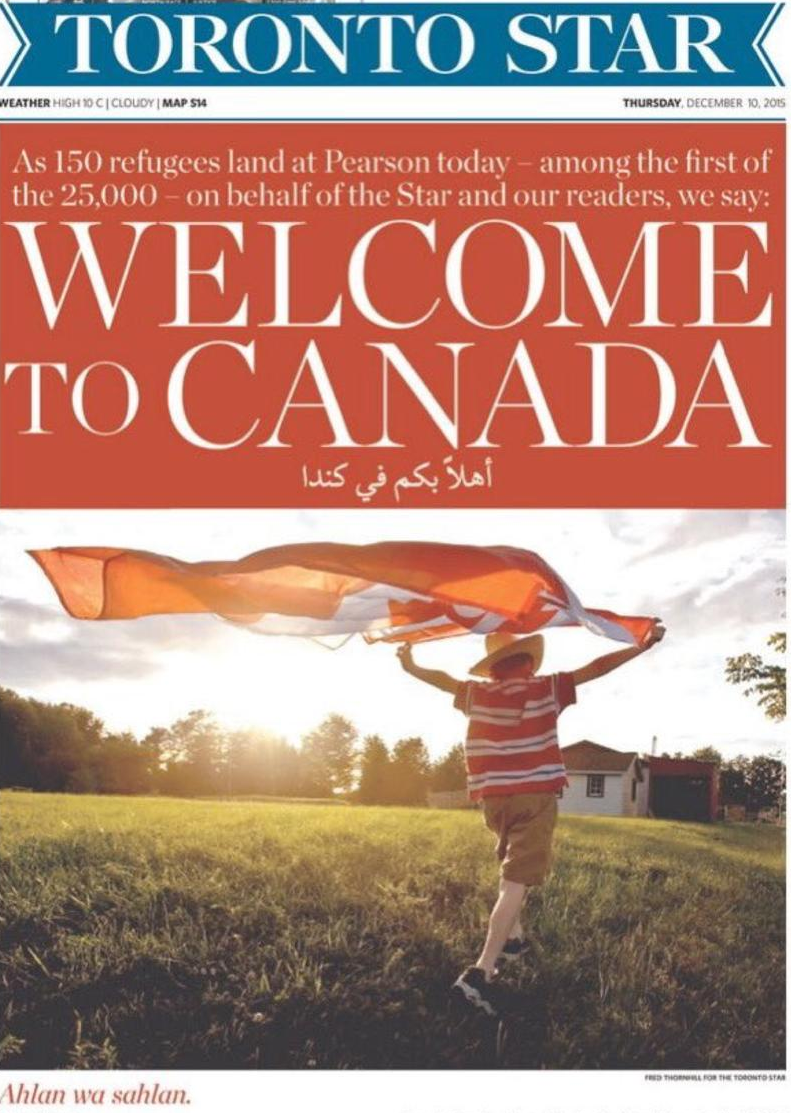 Newcomer Syrians in Canada
Local laws regarding domestic violence and resources available

Local customs and laws regarding parenting

The police is not your enemy; the gov’t is not against you

Freedom of speech
Newcomer Syrians in Canada
Relations between men and women

Workplace culture differences (greetings, emails, voicemails)

Healthcare processes and referral systems 

Methods of obtaining employment

Transportation systems

Education systems
Newcomer Syrians in Canada
Perception of time (punctuality)

Canadian politeness (please and thank you)

Status, age, and gender do not affect who is served first

Speaking in your first language 

Home orientation (stove, fire alarm)

Communication style (direct vs indirect, doing vs being, oral vs literate)
Generalized Differences in Culture
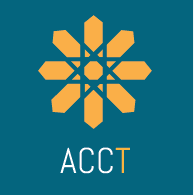 Recommendations
General

Understand cultural background of family (behaviors, customs, norms)

Learn your role in family’s life

Respect confidentiality and privacy (information sharing)

Address all members of family regardless of gender, age 

Explain concepts and roles, use simple language

Empower, do not create dependency
Recommendations
Upon Arrival

Do not hug opposite gender upon meeting

Do not show up at family’s home unannounced

Give family space the day of arrival

Do not rush non-urgent settlement- related appointments

Do not rush employment
When in doubt:JUST ASK!
Thank you
arabcommunitycentre.com